CDMA
TDMA
Code Division Multiple Access
CDMA one, CDMA2000
Time Division Multiple Access
GSM, GPRS, PDC
CDMA one (IS-95)
14,4 Кбит/c — 115 Кбит/с900 МГцQPSK
Мягкий хэндовер
Гибкая ёмкость
Терпимость к многолучевому распространению
Нет необходимости использовать эквалайзер
Высокая скрытность и устойчивость к воздействиям извне
CDMA2000 (EV-DO)
3 Мбит/с900 МГцQPSK, 8PSK, 16QAMCDMA+TDMAШирина канала – 1.25 MHz
W-CDMA (UMTS)
(Universal Mobile Telecommunications System)
2 Мбит/с2000 МГцQPSK, 8PSKCDMA+TDD+FDDШирина канала – 5 MHz
Архитектура
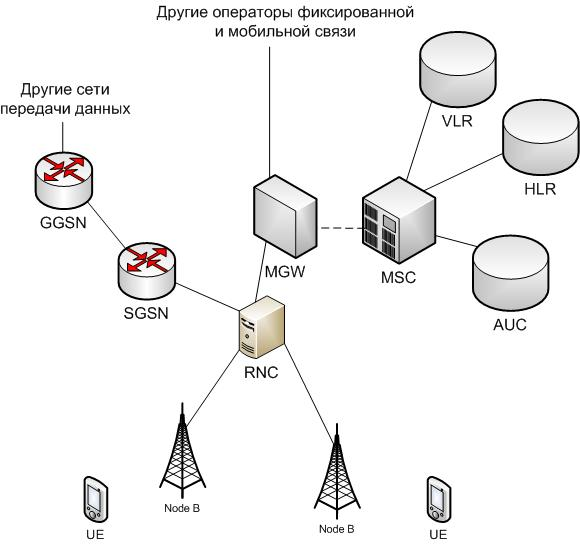 UTRAN 
(Universal Terrestrial Radio Access Network)
UE — User EquipmentNode-BRNC — Radio Network Controller
CN 
(Core Network)
MGW — Media GatewayMSC-S — Mobile Switching Center – Server
HSPA 
(High Speed Packet Access)
↓ 14 Мбит/с↑ 5,6 Мбит/с+ 16QAMРазделяемые каналыУкороченный интервалHARQ (Hybrid automatic repeat-request)
↓ HSDPA
↑ HSUPA
High Speed Downlink Packet Access
High Speed Uplink Packet Access
HSPA+ 
(Evolved High Speed Packet Access)
↓ 42,2 Мбит/с↑ 11,5 Мбит/с+ 64QAMDC-HSPA (Dual Carrier)MIMO 2x2